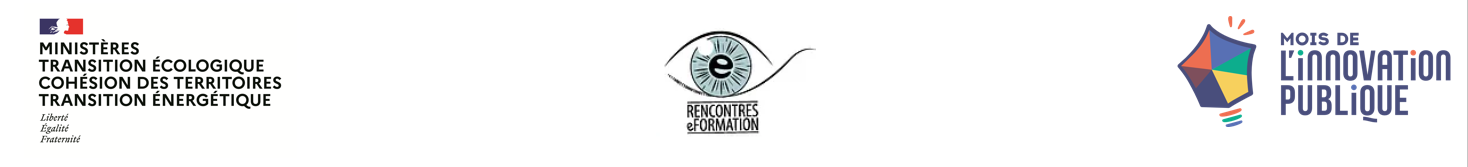 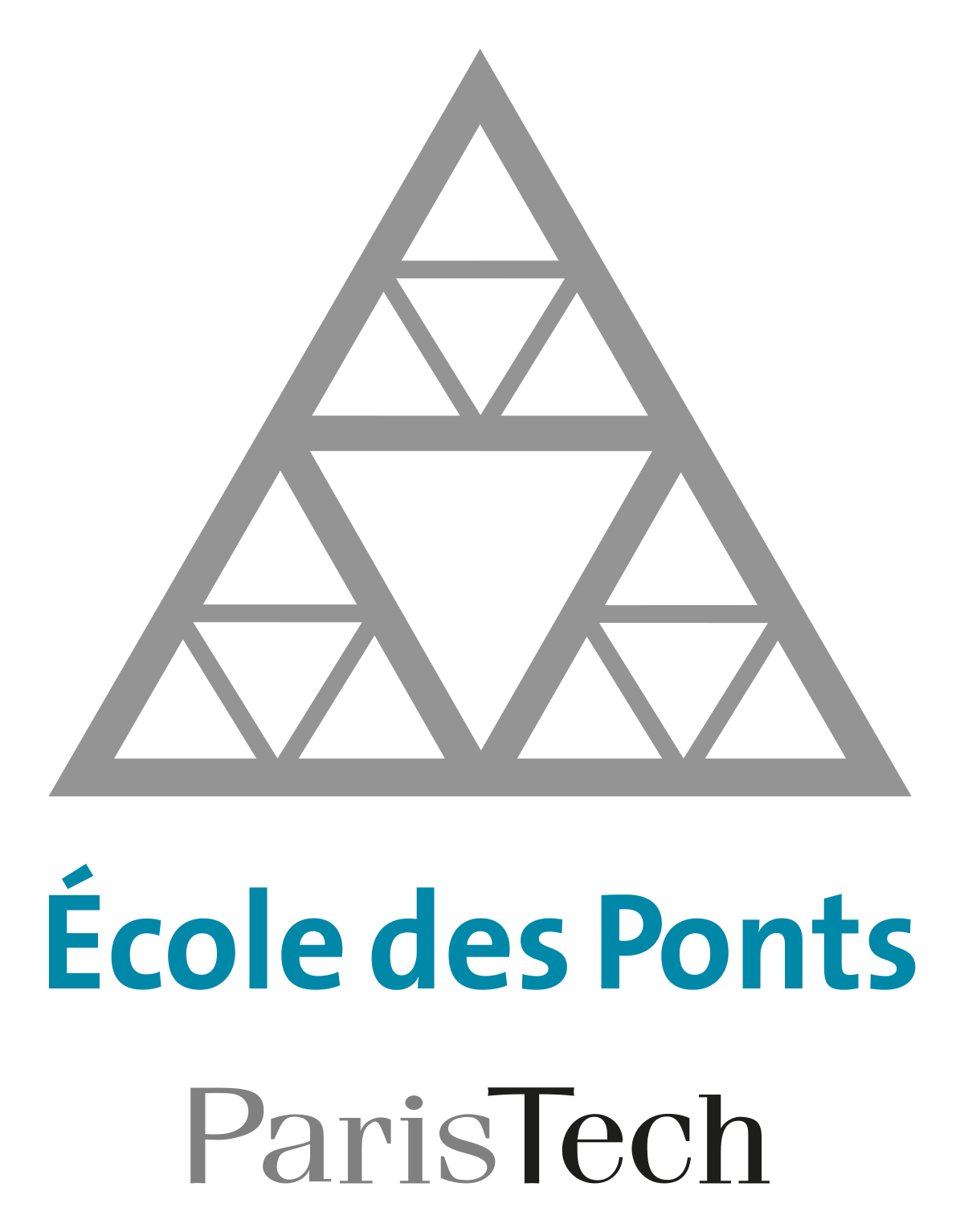 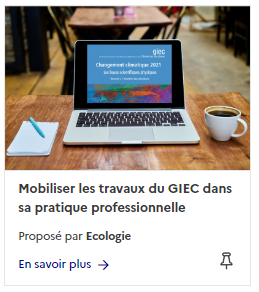 “Mobiliser les travaux du GIEC dans sa pratique professionnelle”
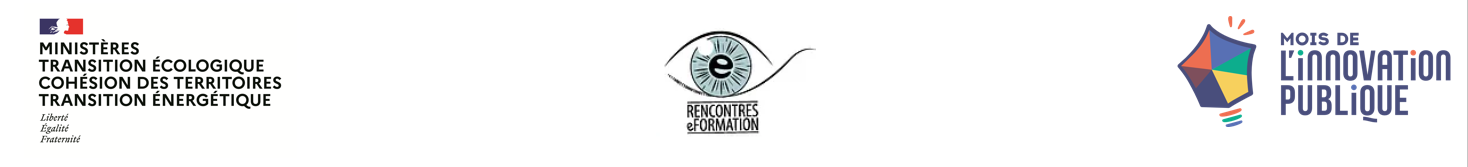 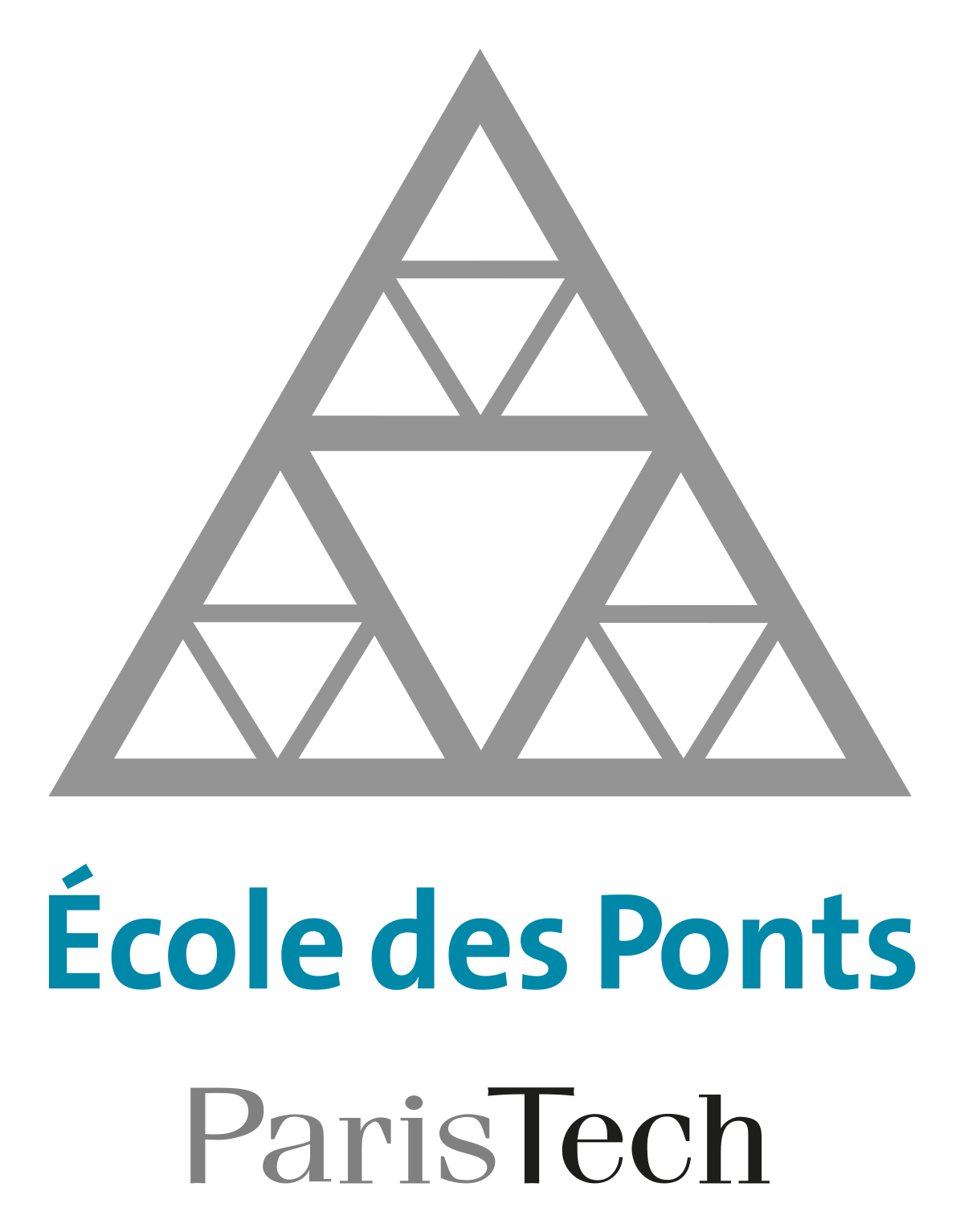 Les travaux du GIEC sont-ils pertinents pour l’action publique et pour le travail des agents publics ?
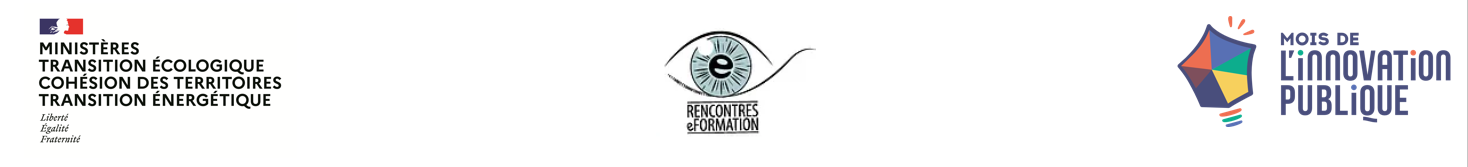 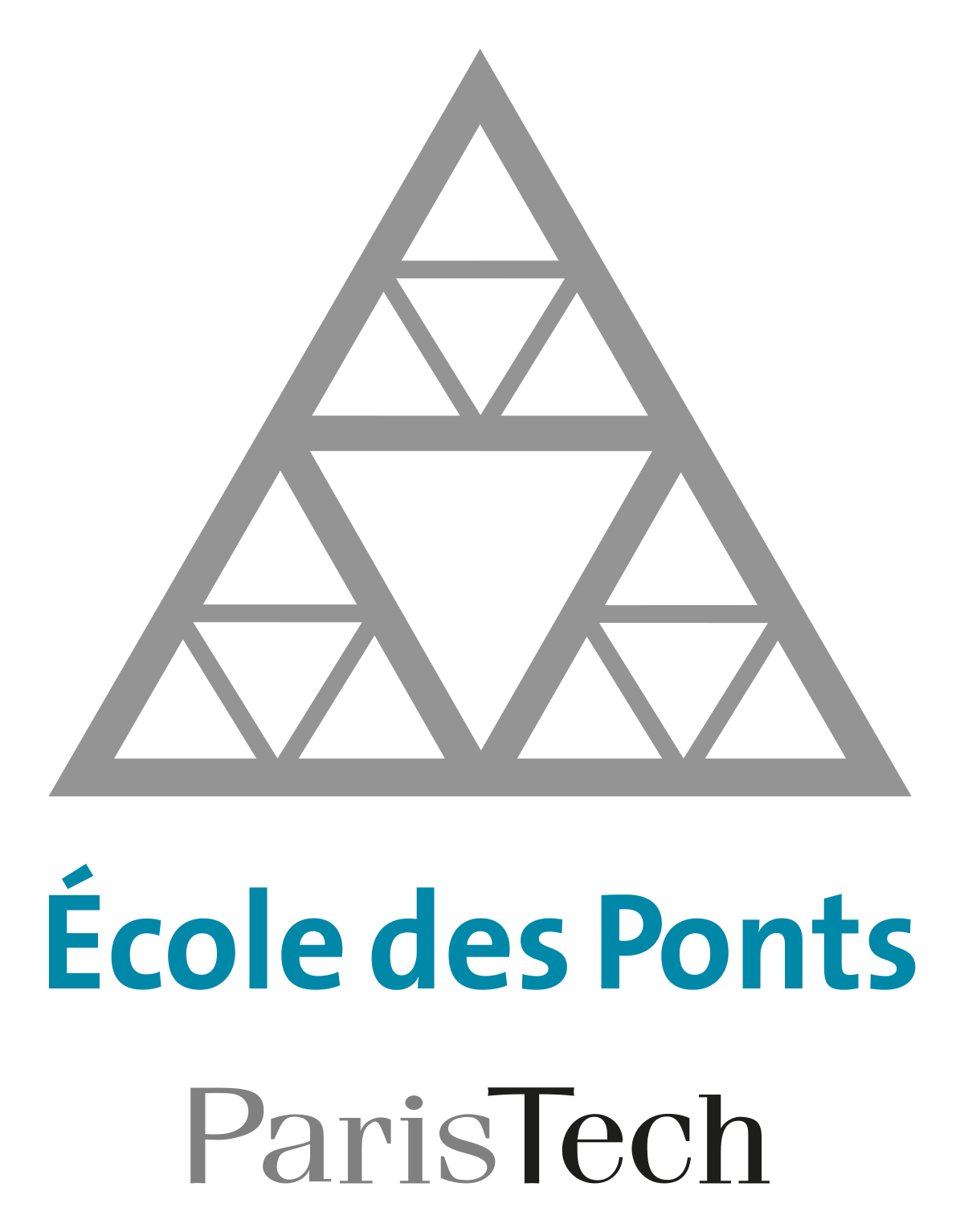 Avez-vous déjà mobilisé les travaux du GIEC dans votre pratique professionnelle ?
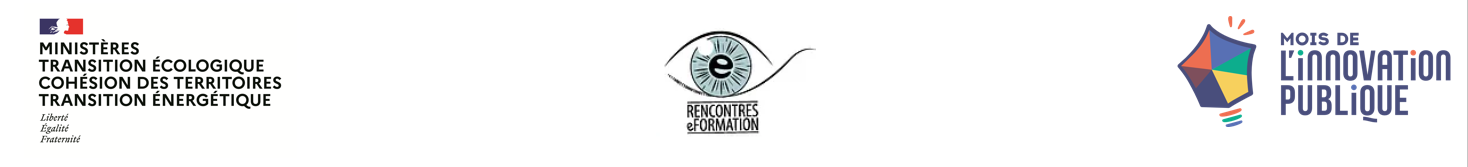 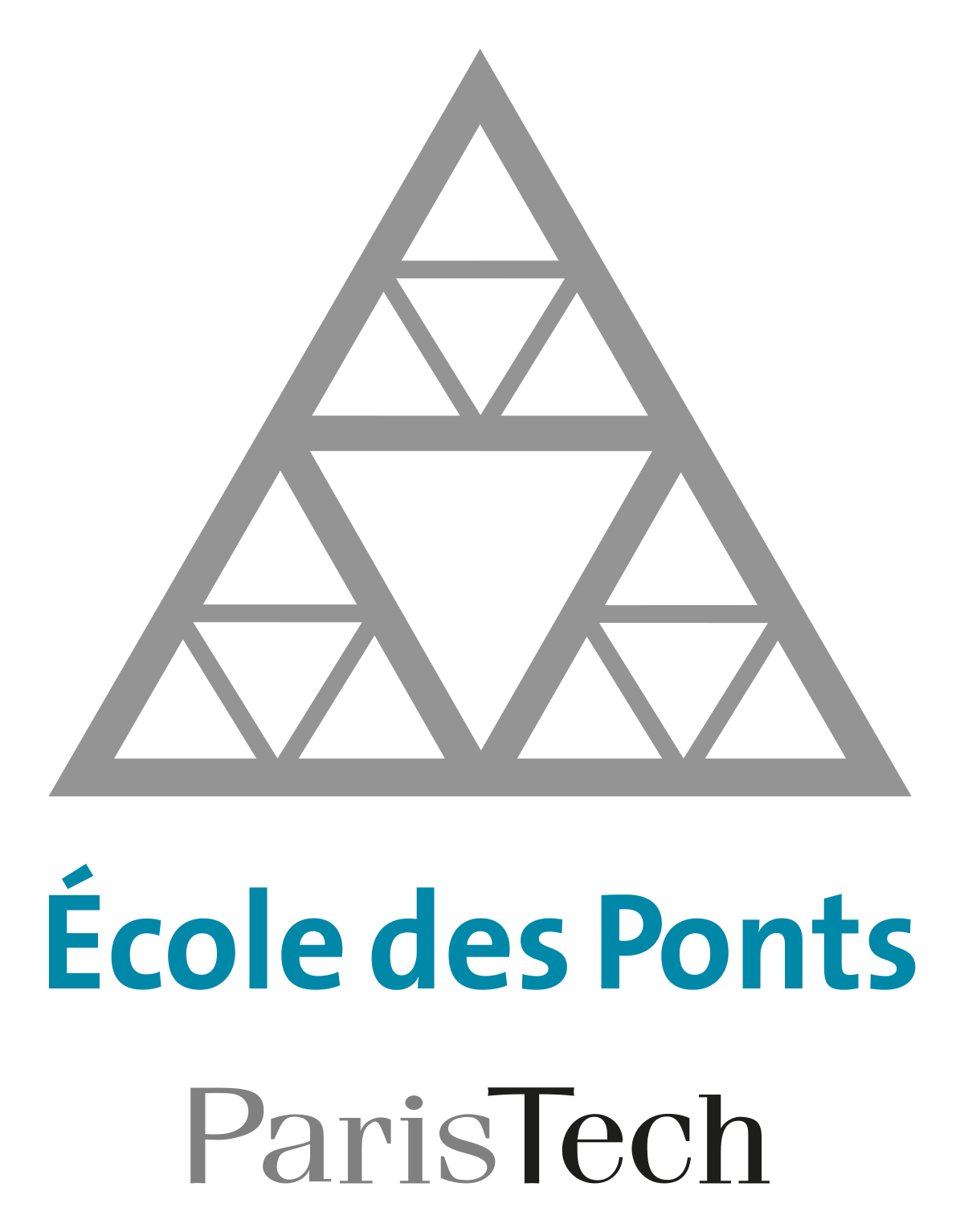 Un exemple ?
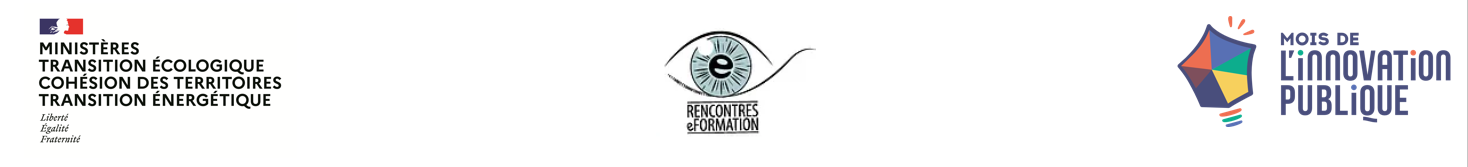 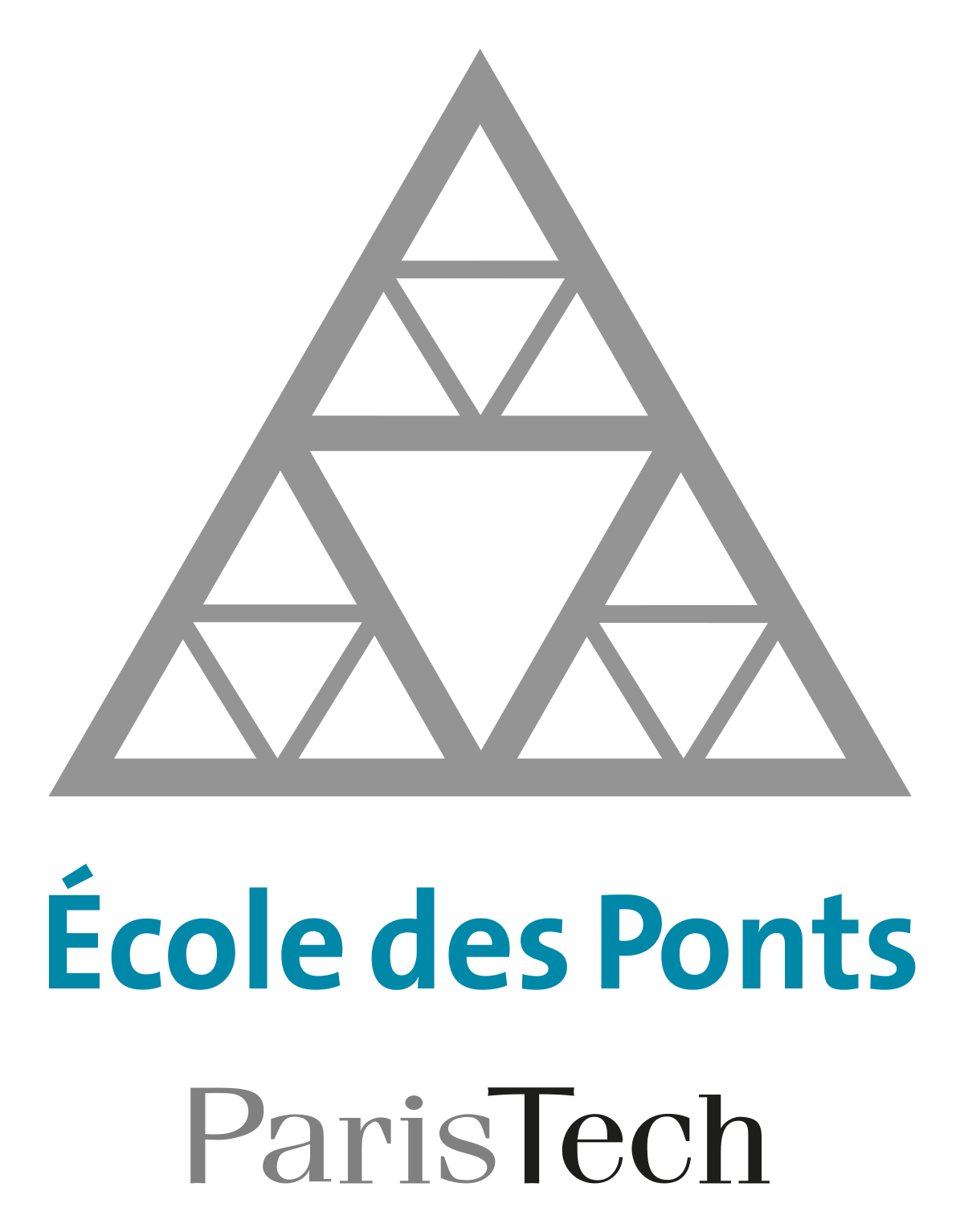 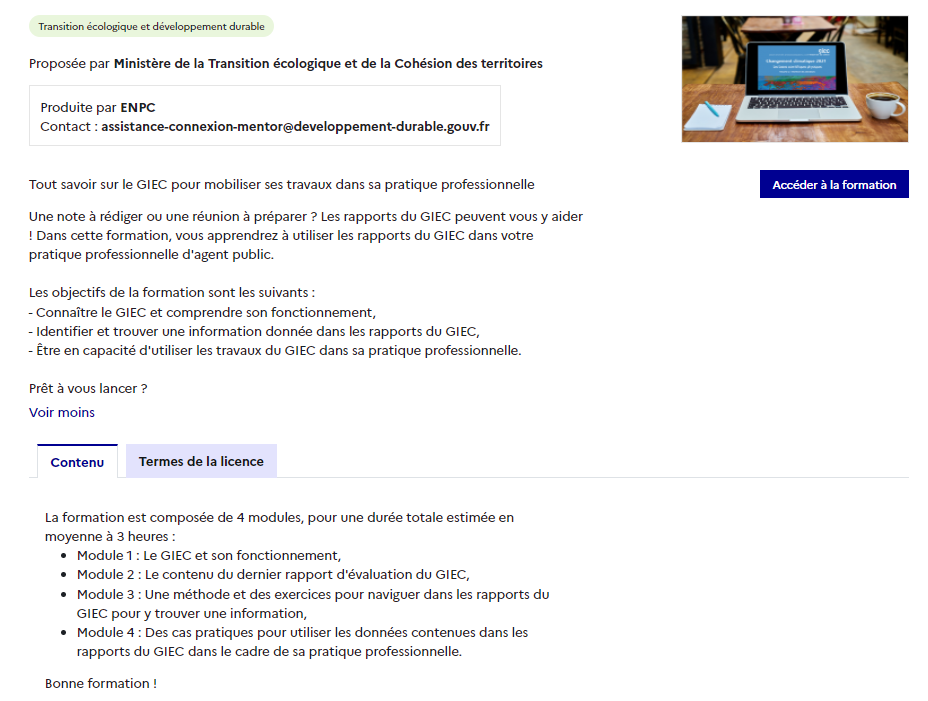 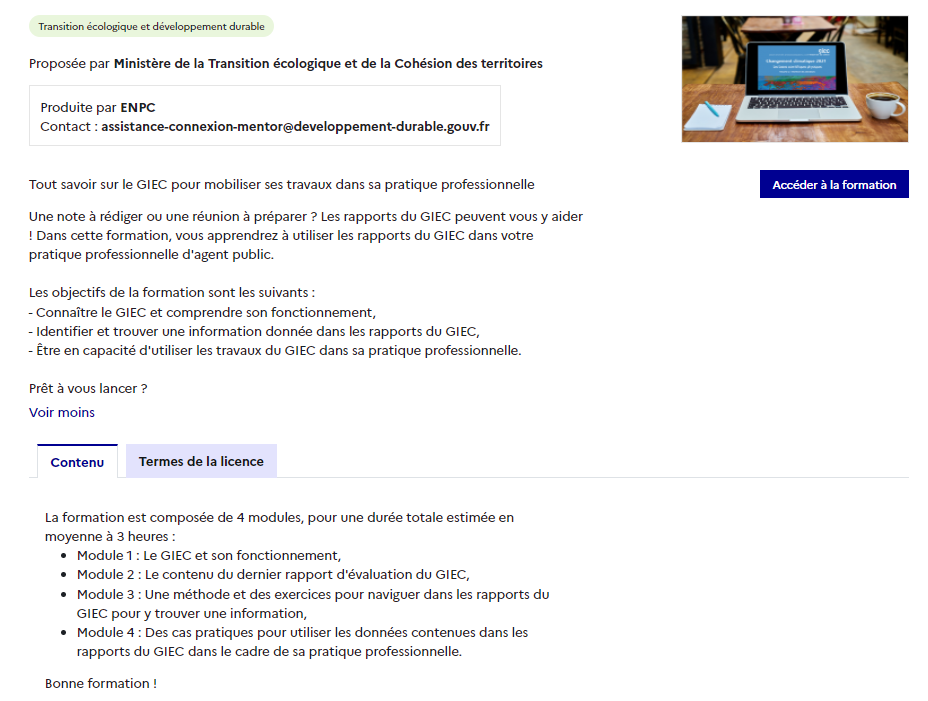 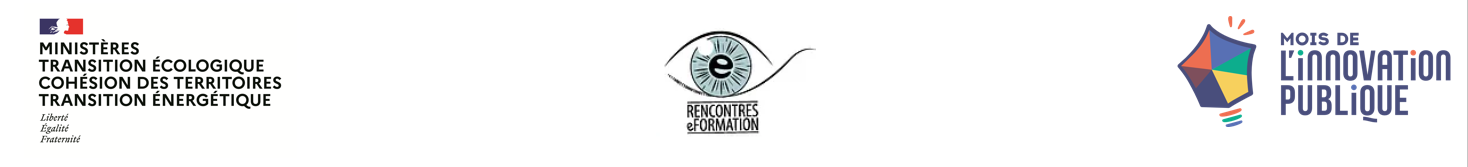 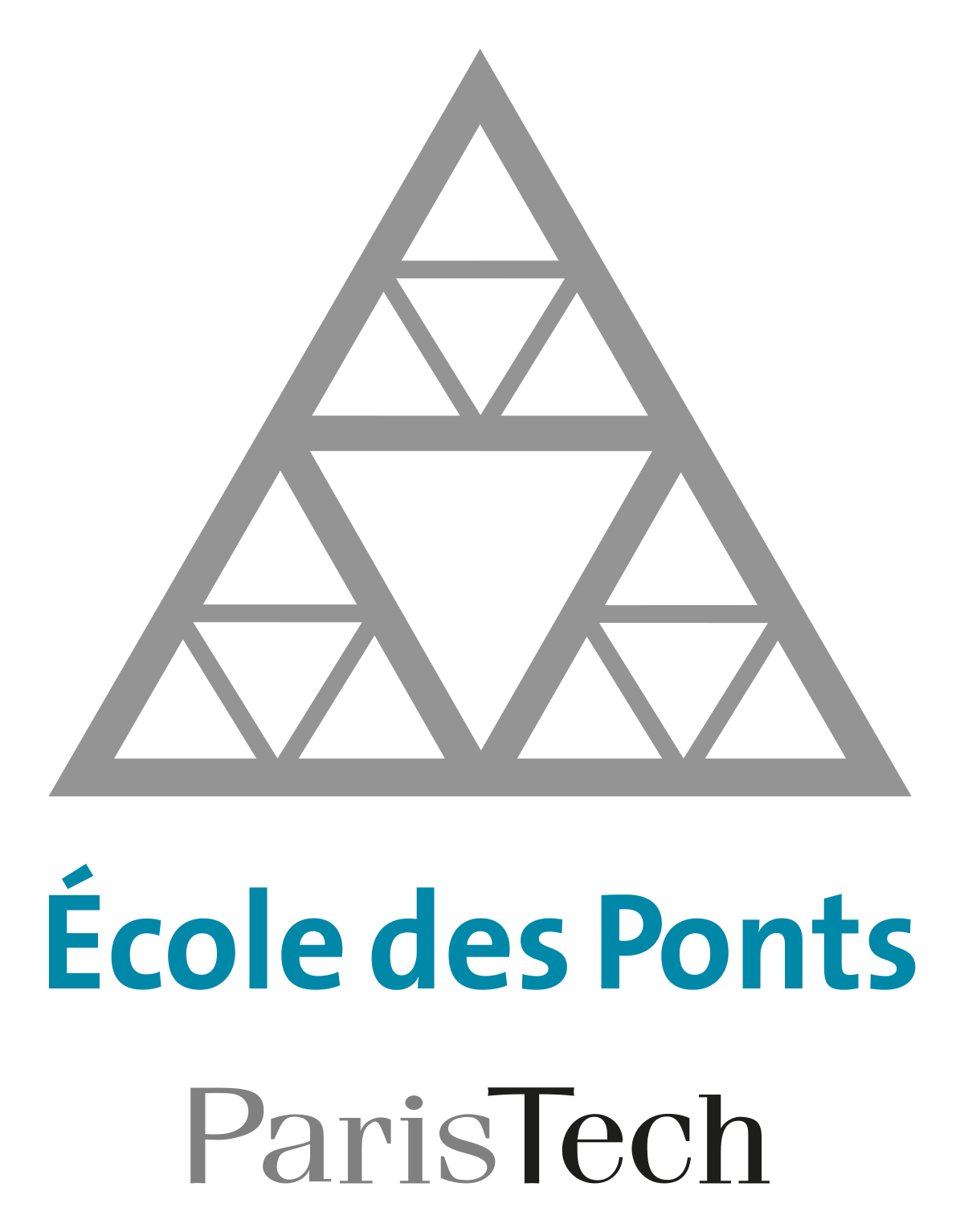 Réponse à un AAP Mentor
Financement et COPIL pluriel
Public interministériel
Un exemple de coopération du pôle ministériel
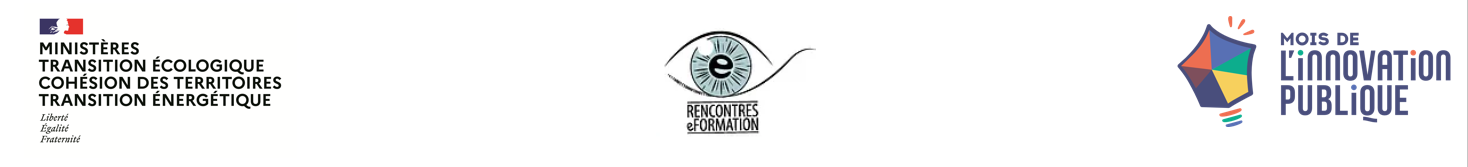 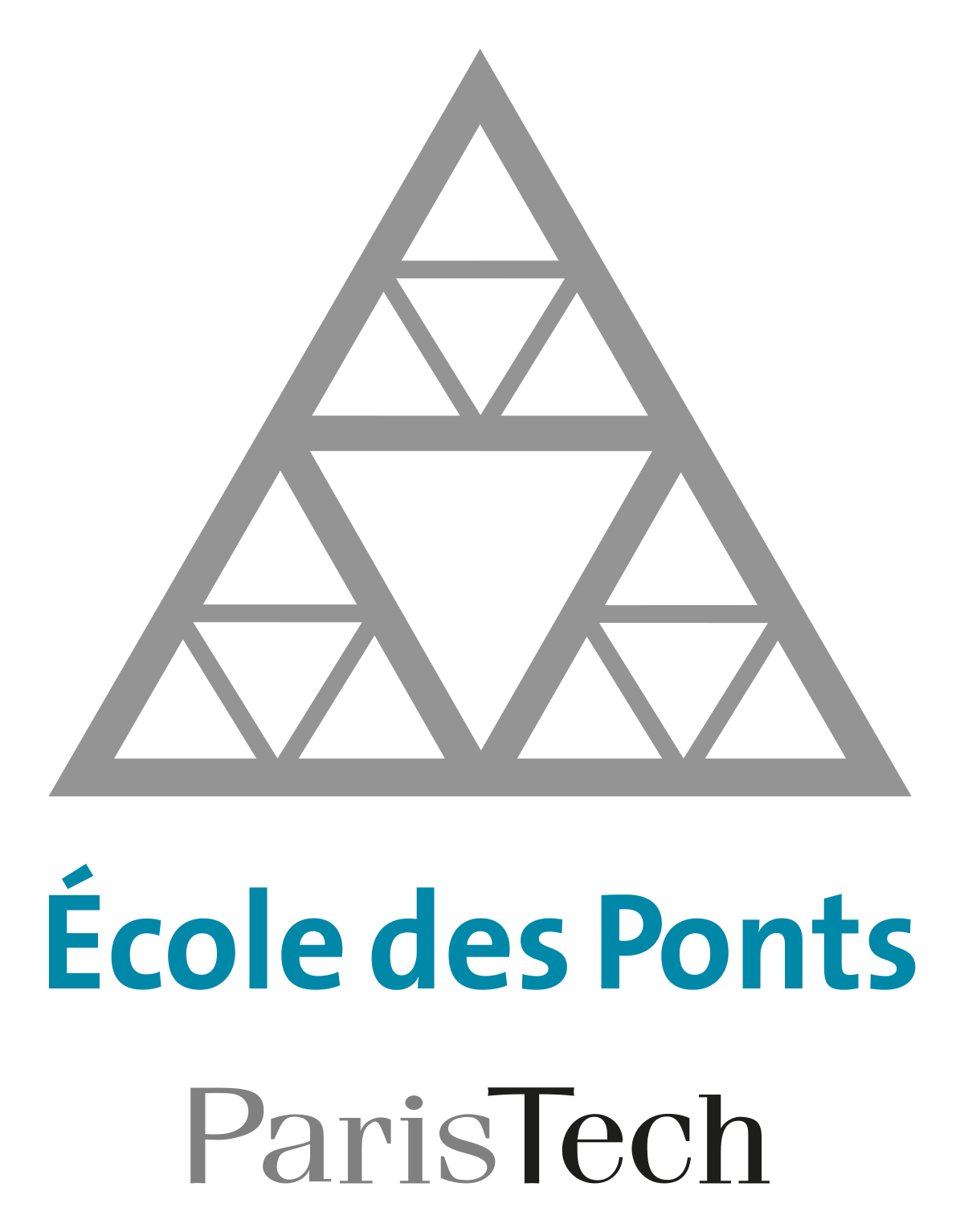 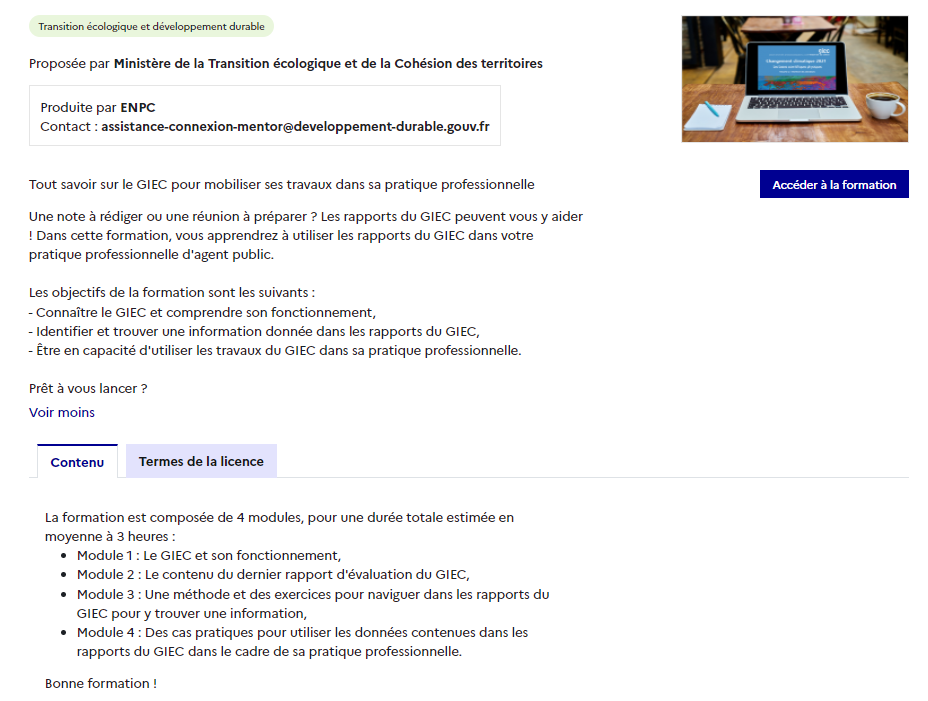 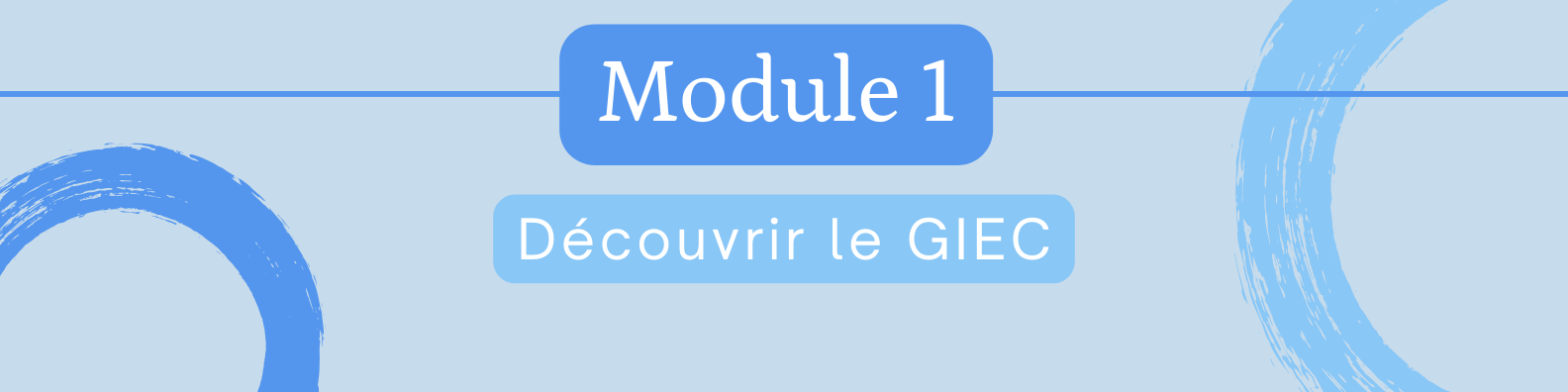 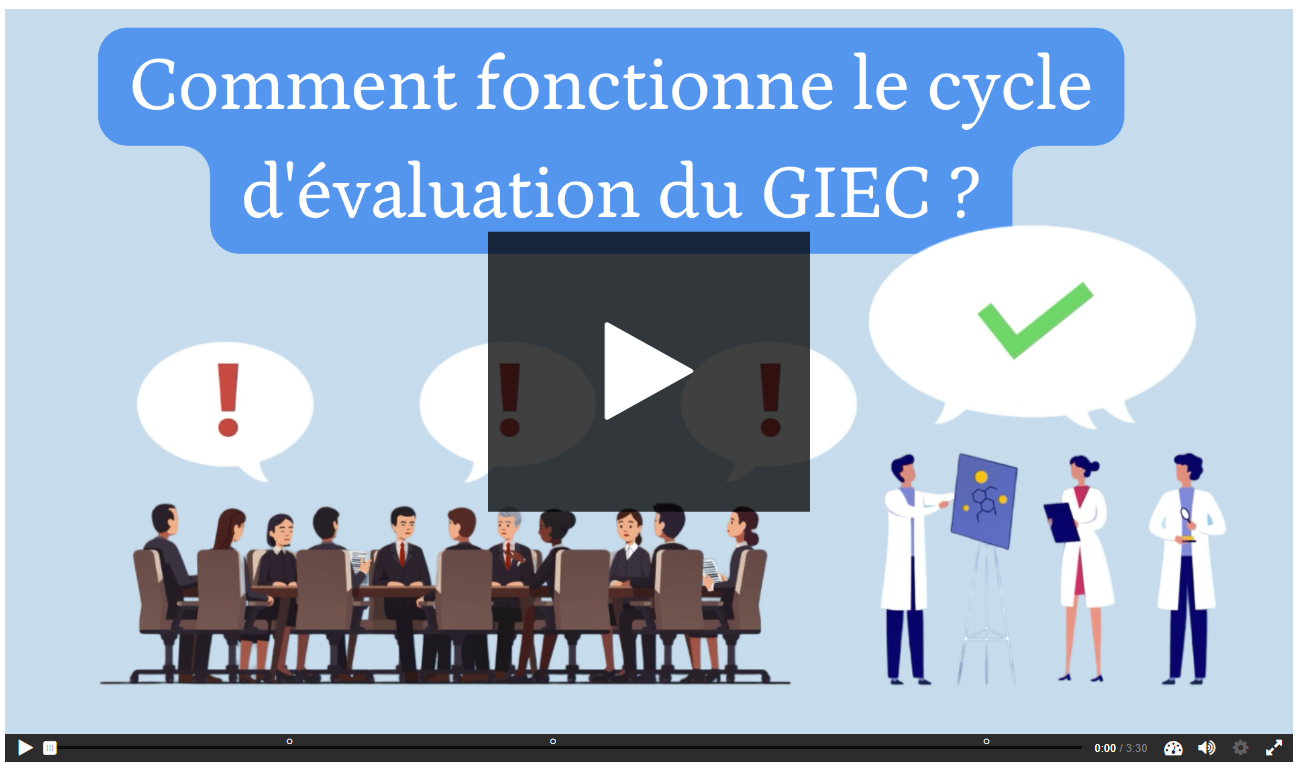 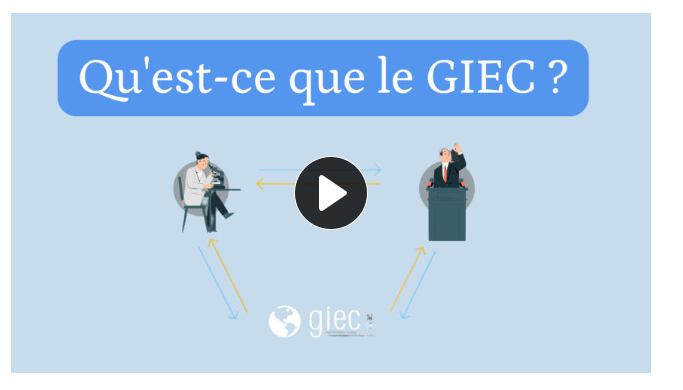 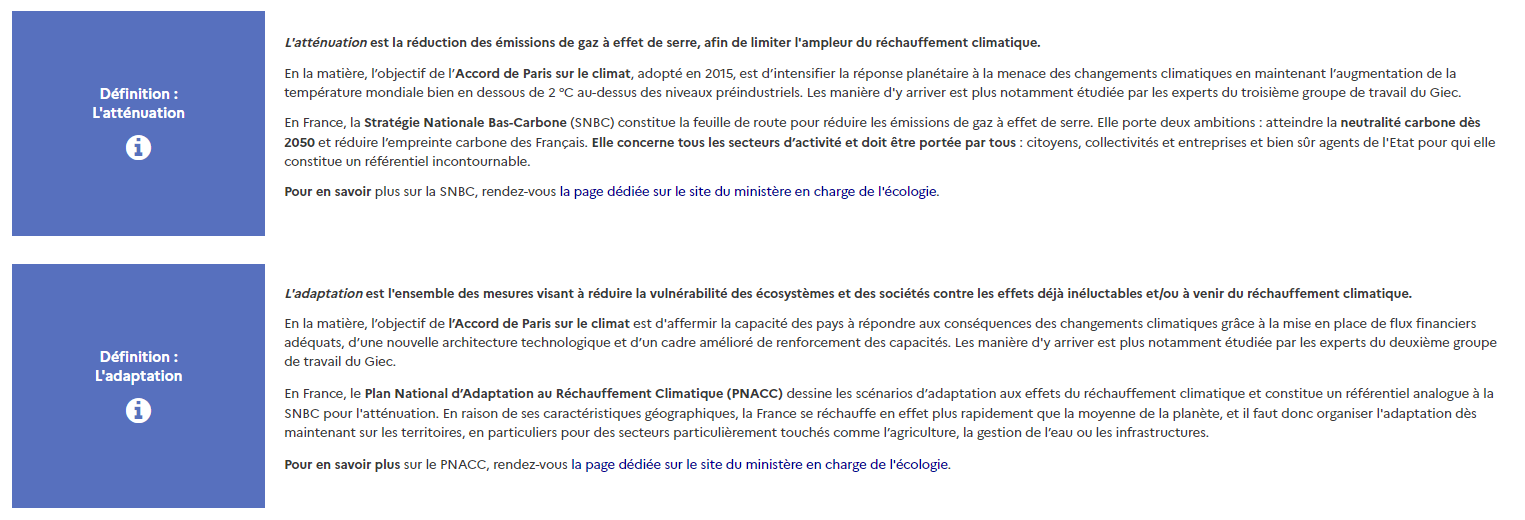 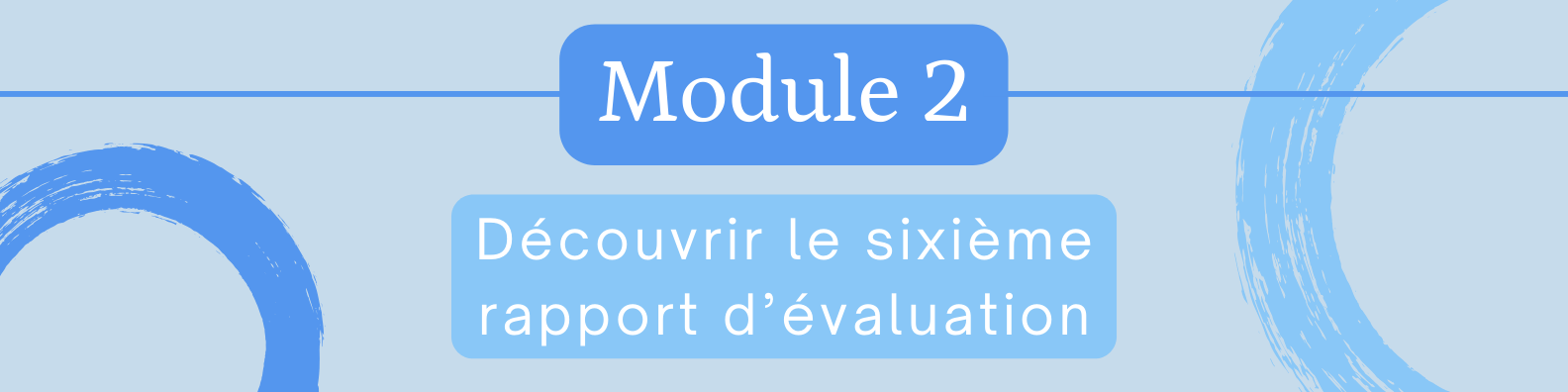 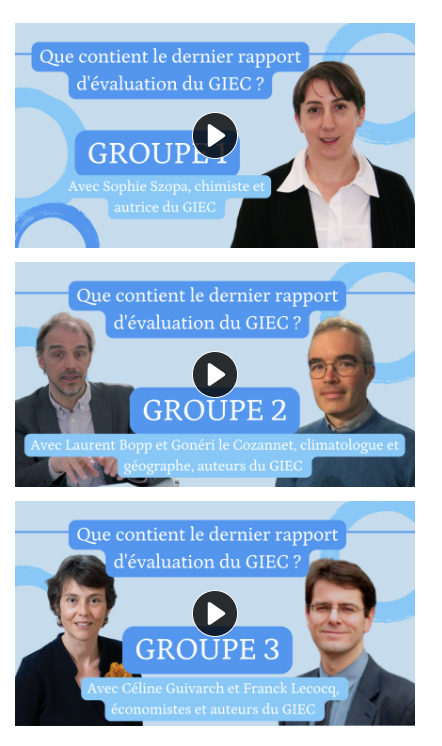 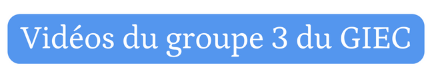 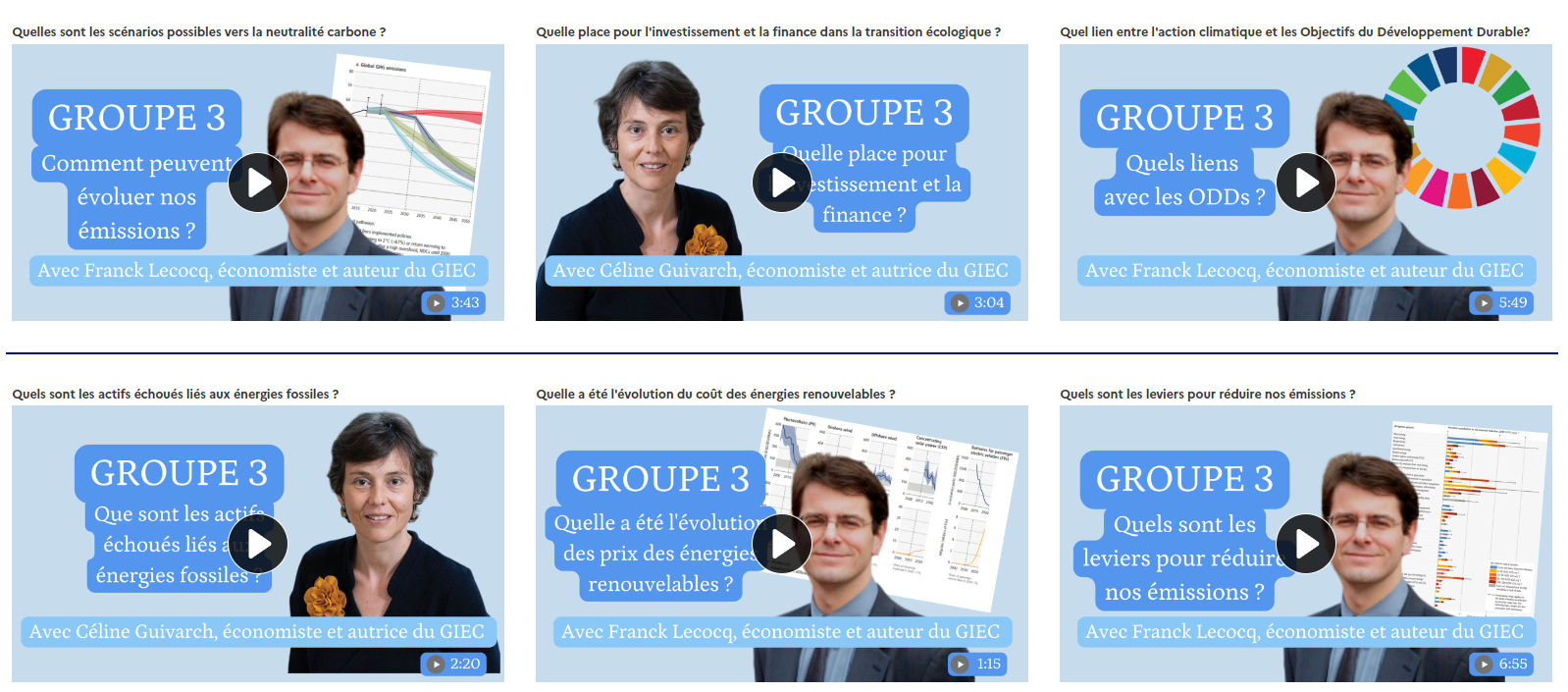 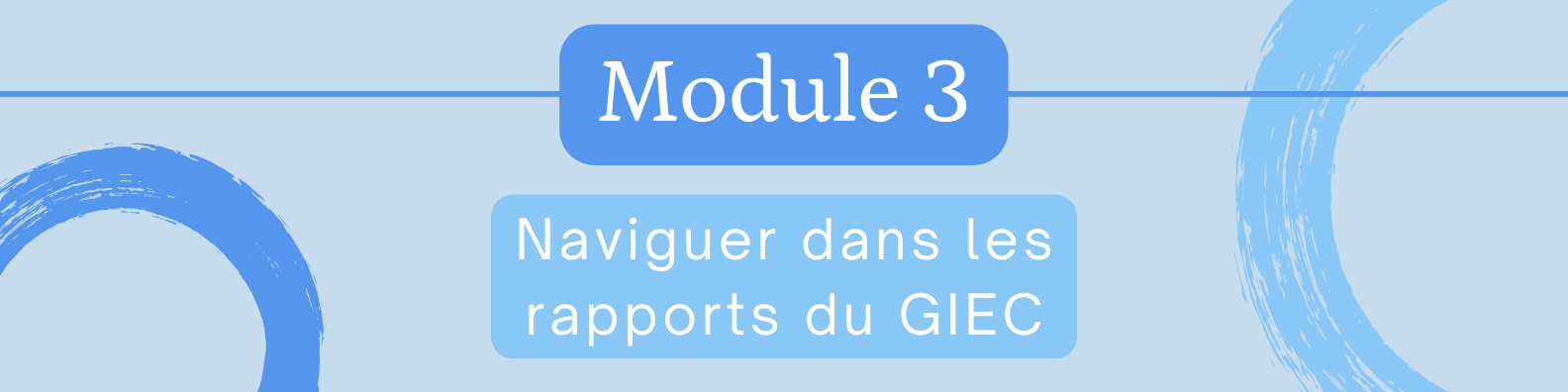 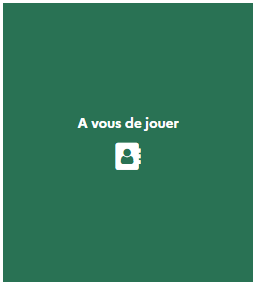 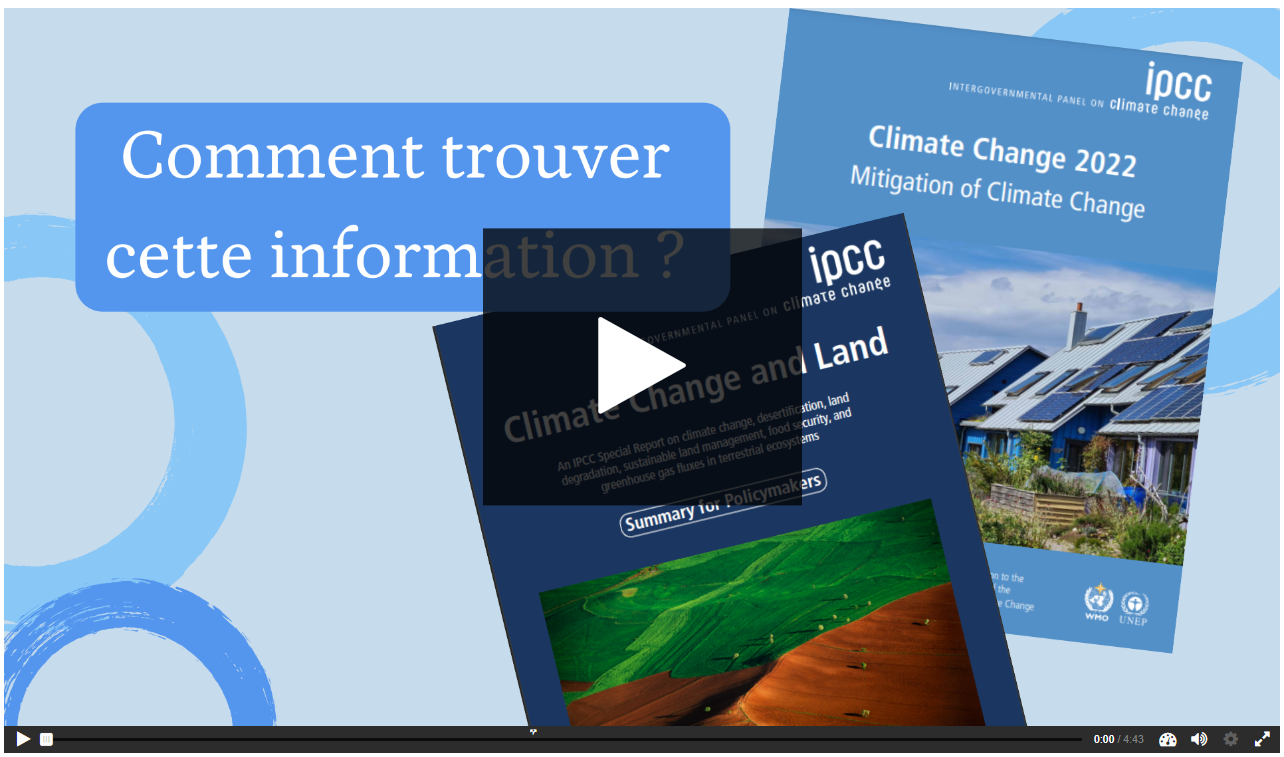 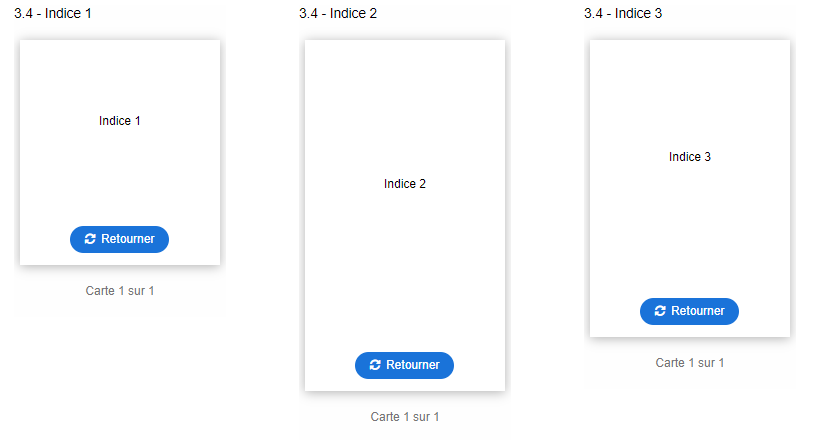 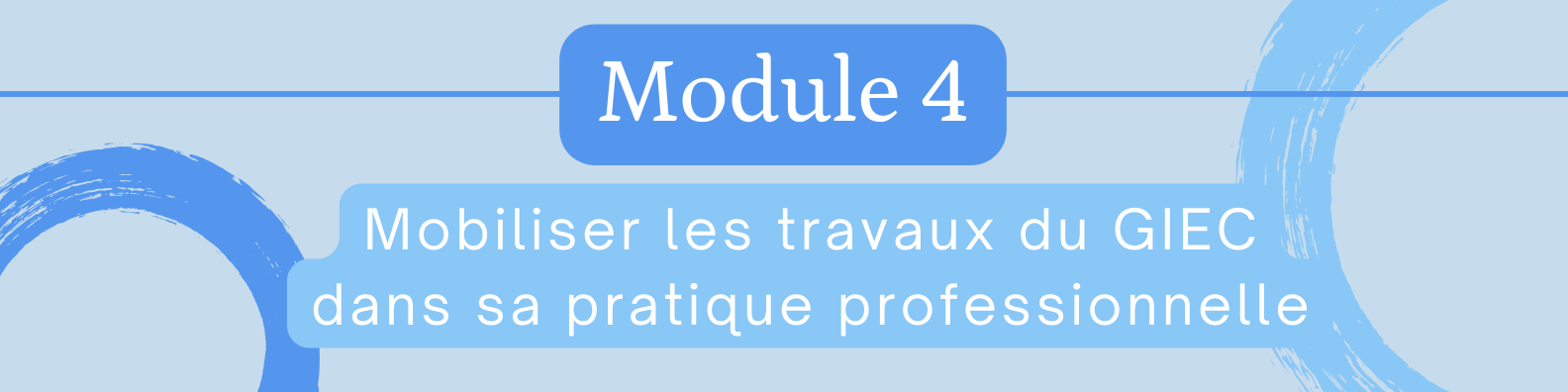 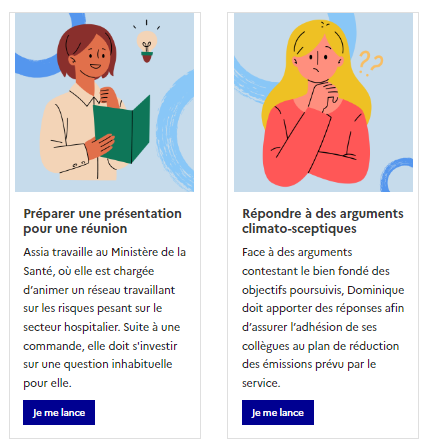 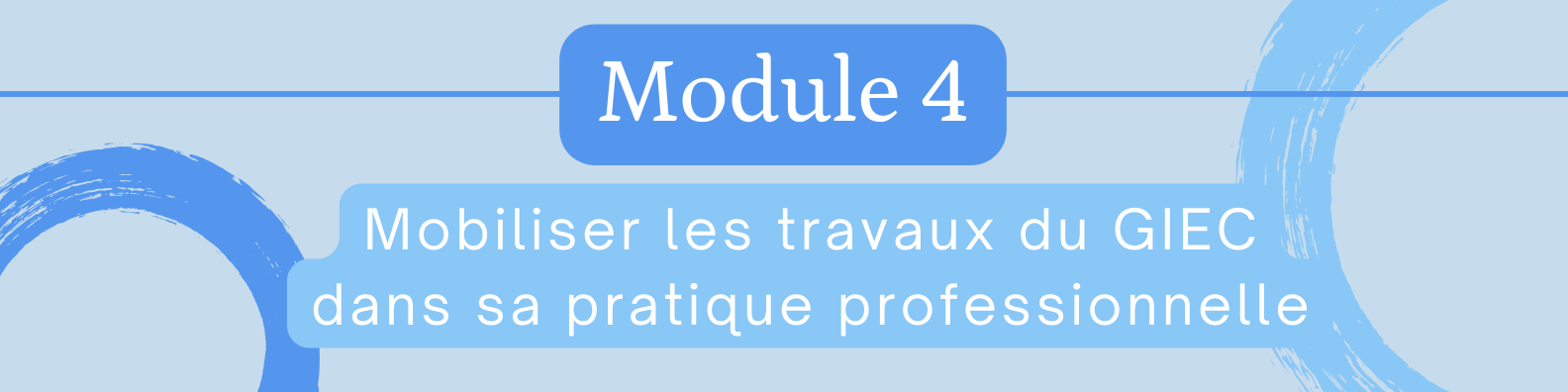 Problème professionnel
Résolution
Réflexion individuelle
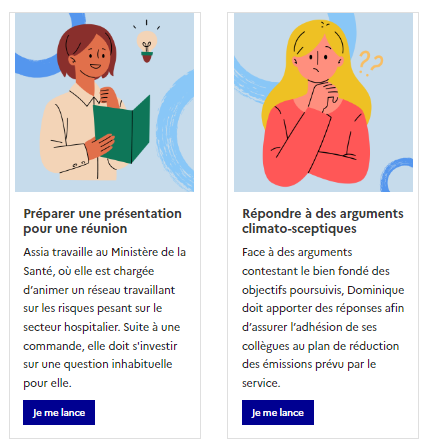 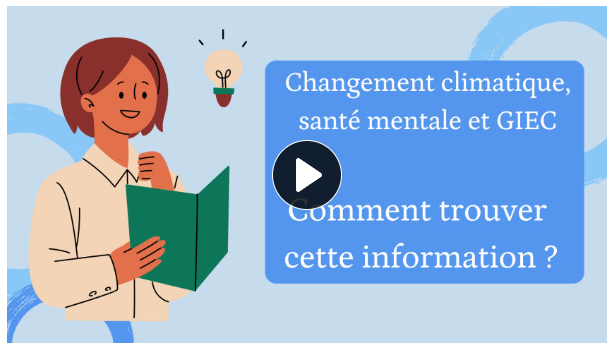 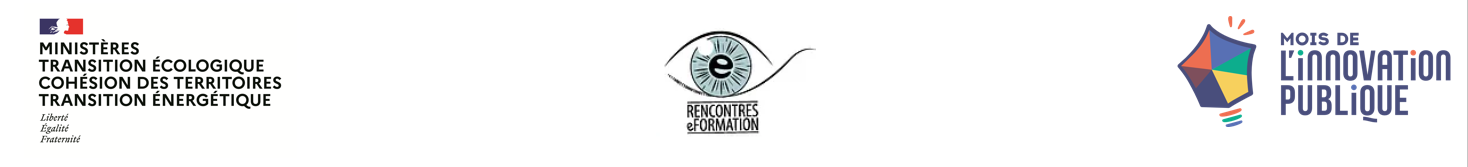 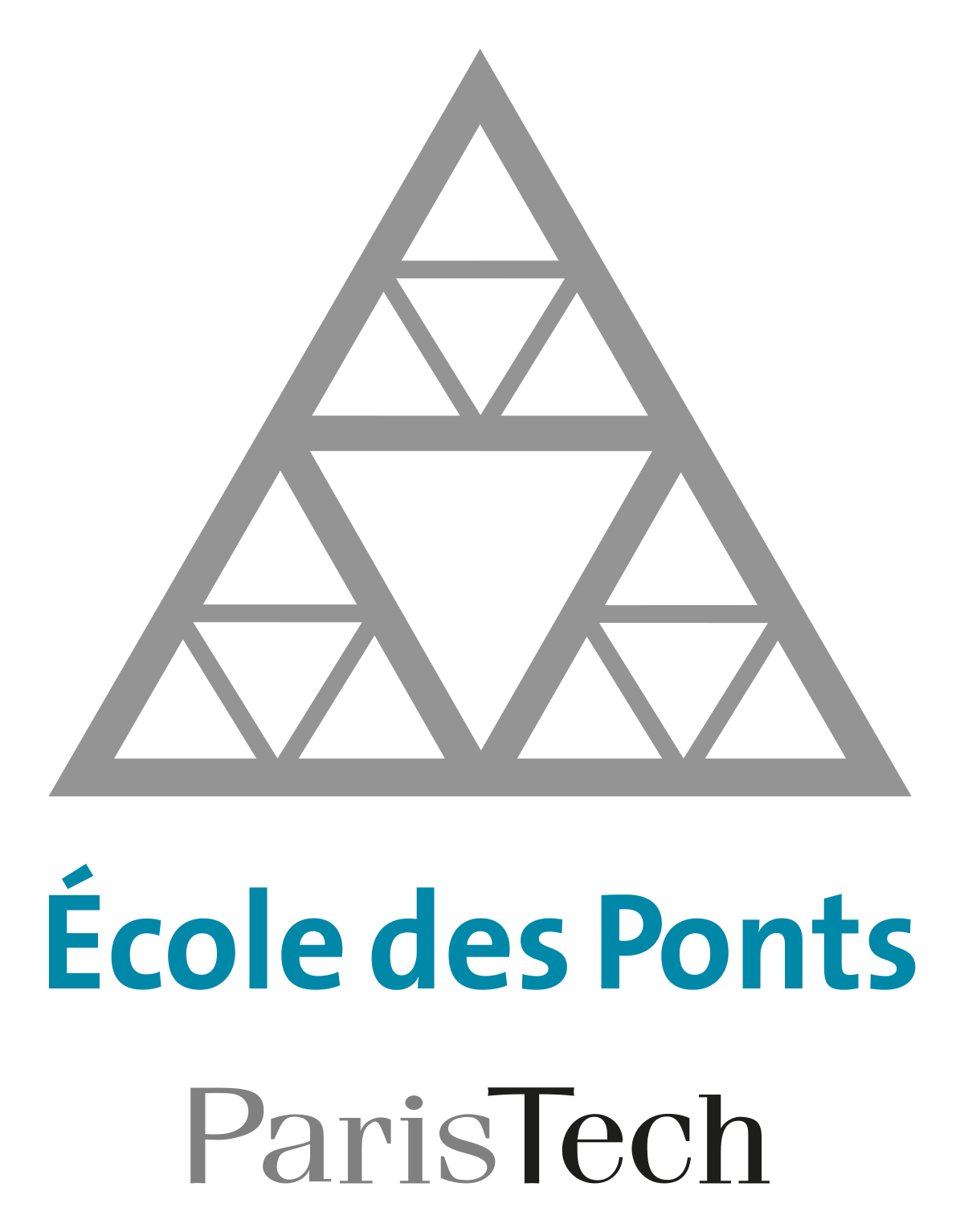 Des questions ?

Si vous avez déjà utilisé les travaux du GIEC dans votre pratique professionnelle, envoyez un mail à lea.falco@enpc.fr !